«Технология развития навыков сложения и вычитания у учащихся с интеллектуальными нарушениями»
Макарова Светлана Алексеевна,
учитель начальных классов
Муниципальное бюджетное  общеобразовательное учреждение 
«Общеобразовательная школа «Возможность»  
для детей с ограниченными возможностями здоровья 
г. Дубны Московской области» (школа «Возможность»)
Актуальность
Актуальность проблемы формирования прочных навыков устных вычислений состоит в том, что математика самая теоретическая наука из всех изучаемых в школе, именно она позволяет формировать определенные формы мышления, необходимые для изучения окружающего мира. Но формирование математических навыков у учащихся с интеллектуальным нарушениями представляет большие трудности, причины которых в первую очередь объясняются особенностями развития познавательной и эмоционально – волевой сферы умственно отсталых школьников.
Учёные занимавшиеся проблемами формирования вычислительных навыков у учащихся с нарушением интеллекта:
Н. И. Непомнящая, О. Ю. Штителене, Н. Д. Богановская, В. Ю. Неаре занимались методикой формирования дочисловых и числовых представлений, методикой обучения умственно отсталых школьников нумерации и арифметическим вычислениям.    
	Б. Б. Горским и И. М. Шейной была разработана новая методика изучения нумерации и арифметических действий с многозначными числами (классом тысяч), предложена система коррекционно – развивающих упражнений, практических заданий, тесно связанных с профессионально – трудовым обучением жизнью.
Учёные занимавшиеся проблемами формирования вычислительных навыков у учащихся с нарушением интеллекта:
Г.М. Дульнев, М.Н. Перова, И.М. Шеина, В.В. Эк указывали, что практика работы с детьми, имеющими интеллектуальные нарушения, показывает, что учащиеся слабо овладевают устными вычислительными приемами, допускают различные ошибки в вычислениях, для многих из них устные вычисления оказываются вообще недоступными.
Причины трудностей овладения вычислительными навыками учащимися с нарушением интеллекта:
низкий уровень мыслительной деятельности;
отсутствие соответствующей подготовки и воспитания со стороны семьи;
отсутствие надлежащего контроля за детьми при подготовке домашних заданий со стороны родителей;
неразвитое внимание и память учащихся;
недостаточная подготовка учащихся по математике за курс начальной школы;
отсутствие системы в работе над вычислительными навыками и в контроле за овладением данными навыками в период обучения.
Цель: формирование устных  вычислительных  навыков сложения и вычитания у обучающихся с нарушением интеллекта.
Задачи:

1.	Изучить и охарактеризовать понятие «вычислительный навык».
2.	Провести диагностику сформированности вычислительных навыков сложения и вычитания.
3.	Подобрать задания и упражнения, направленные на формирование вычислительных навыков сложения и вычитания , в том числе с использованием Монтессори – материалов.
Вычислительный  навык  –  это  высокая  степень  овладения вычислительными приёмами. Приобрести вычислительные навыки  –  значит, для  каждого  случая  знать,  какие  операции  и  в  каком порядке  следует выполнять,  чтобы  найти  результат арифметического  действия,  и  выполнять эти операции достаточно быстро.
Сформированный  вычислительный  навык  в  методике  математики содержит  в  себе  следующие  качества (М.  А.  Бантова) :
правильность; 
осознанность; 
рациональность;  
обобщенность;  
автоматизм;
прочность.
Диагностика уровня сформированности вычислительных навыков сложения и вычитания  у обучающихся  с нарушением интеллекта.
Цель работы: выявление уровня сформированности вычислительных навыков сложения и вычитания у учащихся.  
Исходя из поставленной цели, решались следующие задачи:
1. Определение критериев оценки уровня сформированности вычислительных навыков сложения и вычитания.
2. Подбор и проведение методик для выявления уровня сформированности вычислительных навыков сложения и вычитания у учащихся.
3. Анализ полученных данных.
Упражнения на развитие навыков сложения и вычитания
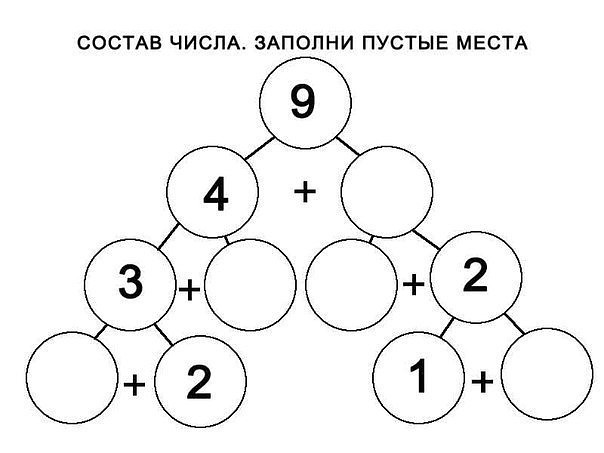 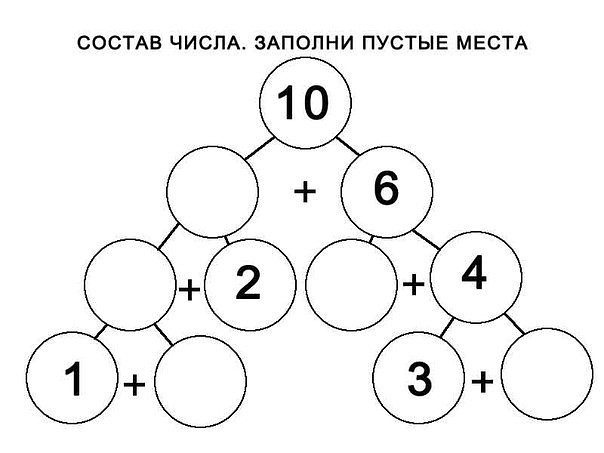 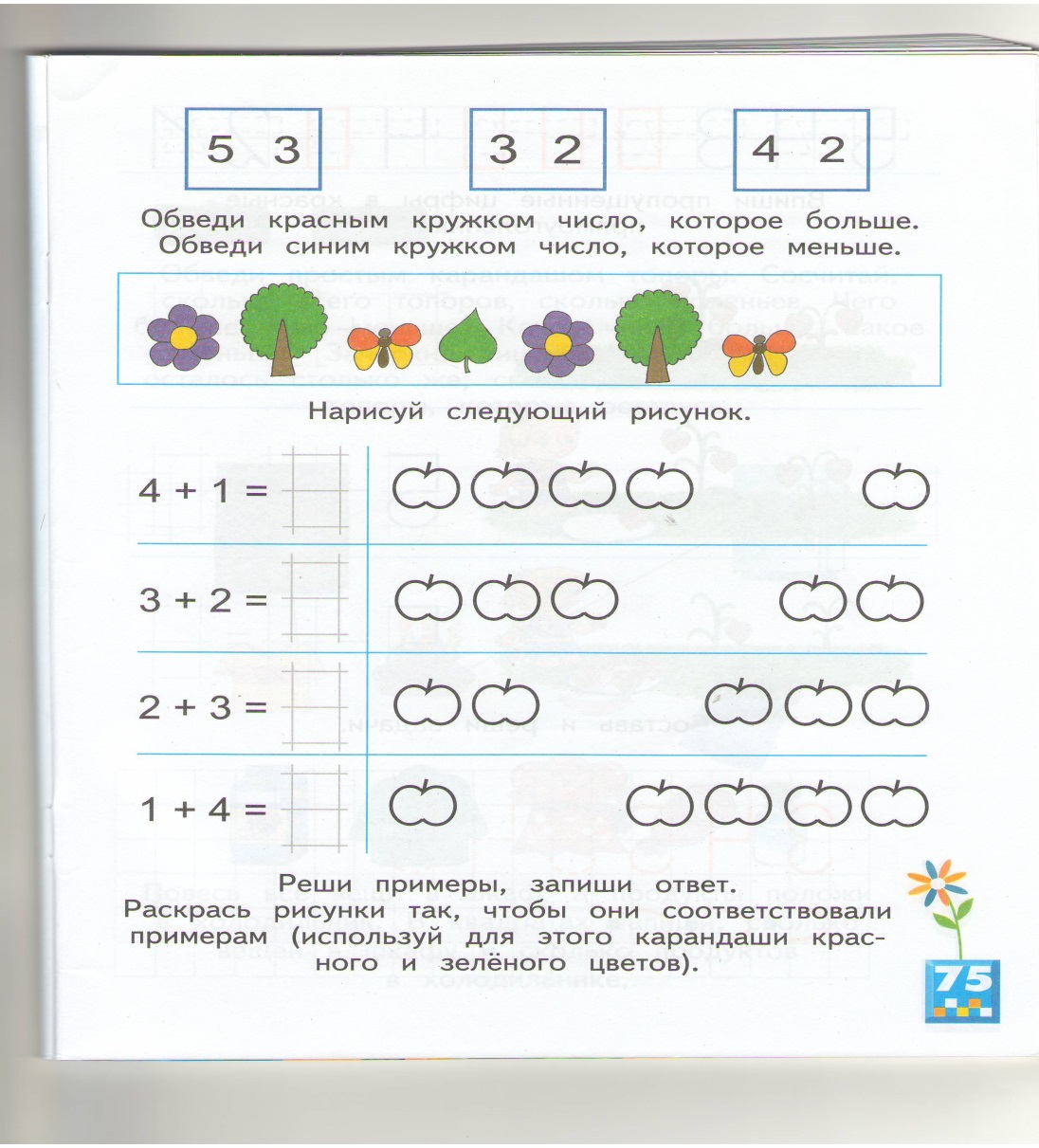 Упражнения на развитие навыков сложения и вычитания
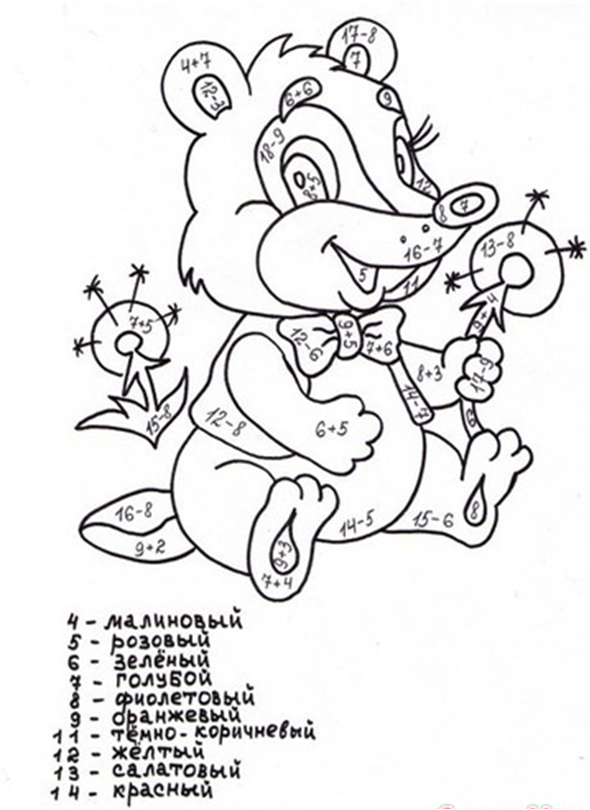 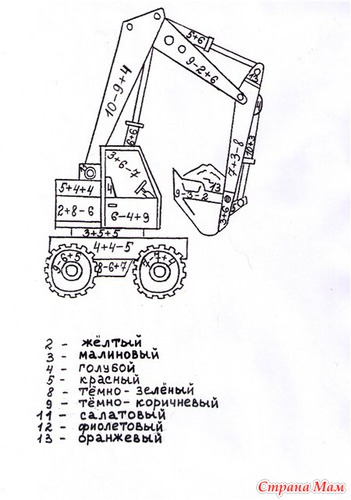 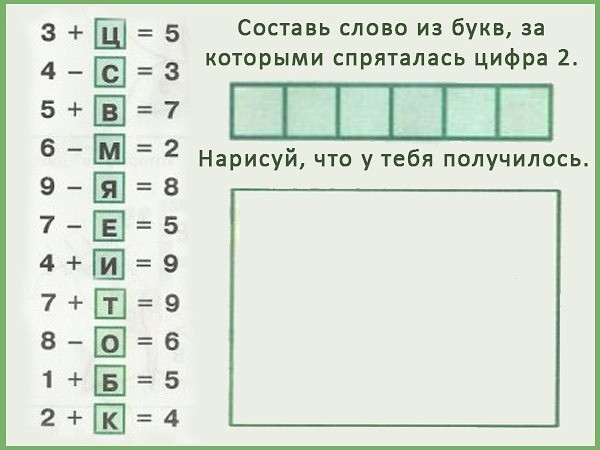 Упражнения на развитие навыков сложения и вычитания. Золотой материал.
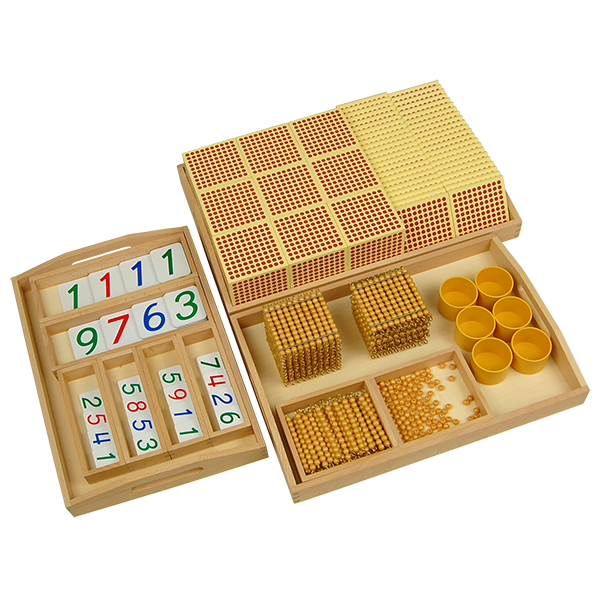 СПАСИБО ЗА ВНИМАНИЕ!